Welcome!
‘CYM exists to enhance the capacity, credibility and creativity of Christian mission and ministry amongst children and young people, their families and communities.’
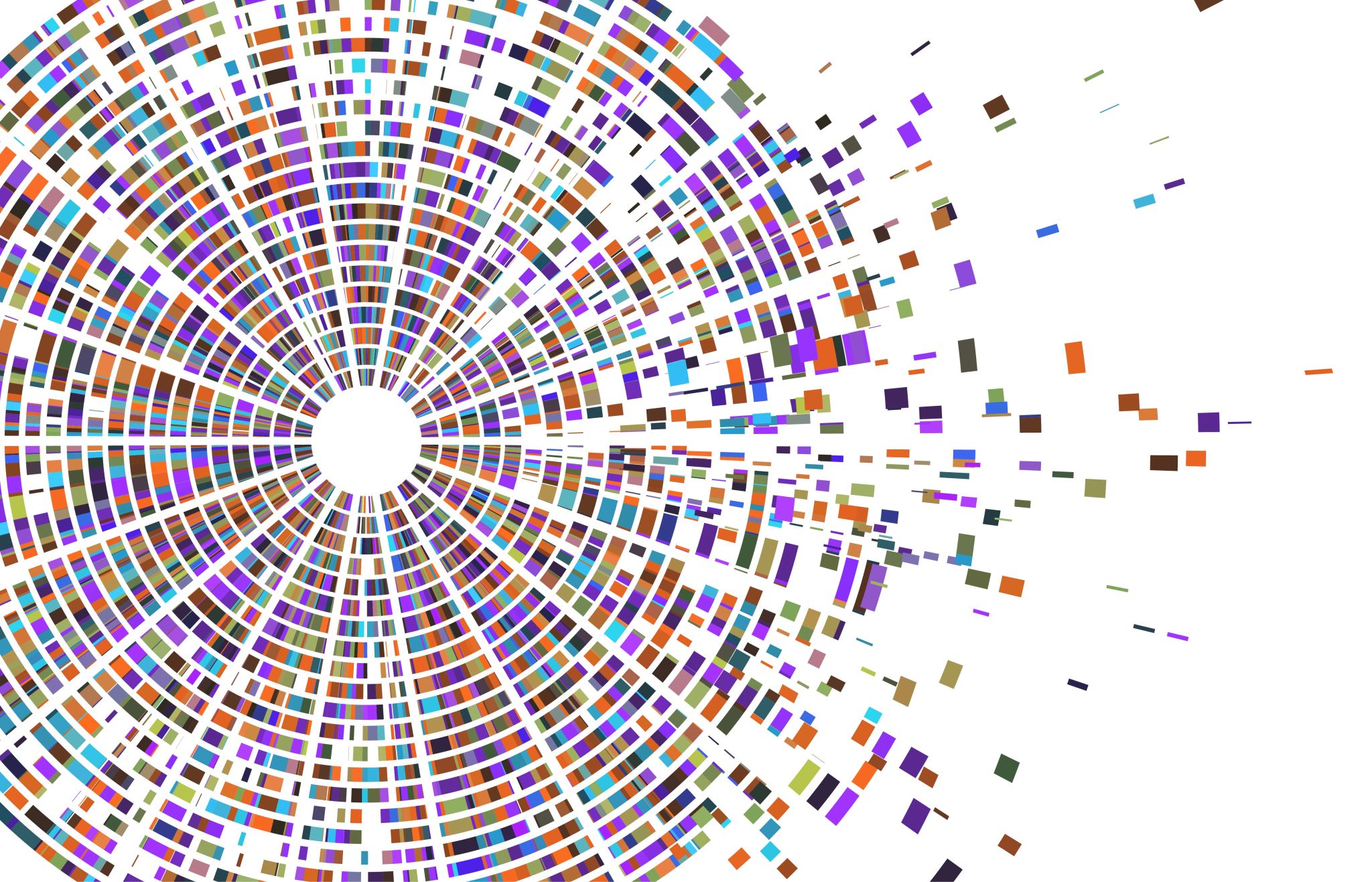 Introduction to professional and ministry practice: an initial guide for Post-graduate Students, Line Managers and Practice Tutors.
What CYM offers
Introductory and Continuing Professional and Ministerial Development Courses – including development of new blended/online ‘Level 3’ course.
In partnership with Newman University, Birmingham:
Undergraduate Degrees in Practical Theology with specialist pathways, selected at the end of year 1 in:
Chaplaincy
Children’s and Family Ministry
Community Ministry
Community Youth Work (JNC)
MA Courses with specialist pathways in:
Christian Leadership in Context
Youth and Community Work (JNC)
Children and Family Work
Chaplaincy with Children and Young People.
Research and consultancy
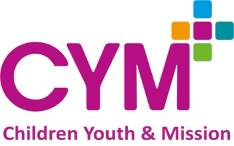 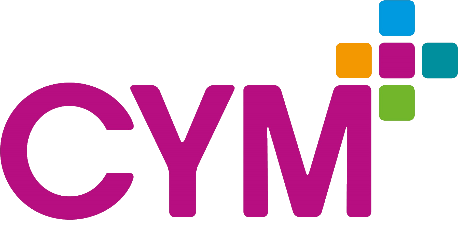 Values – 7 Strands
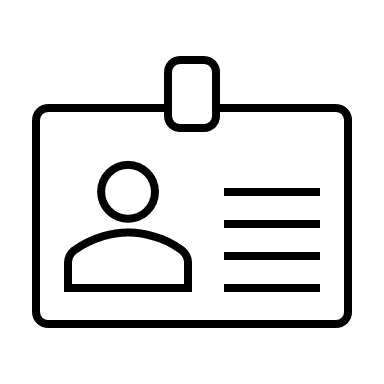 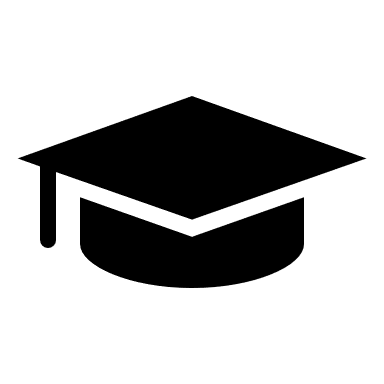 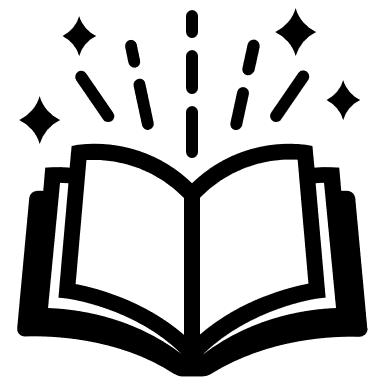 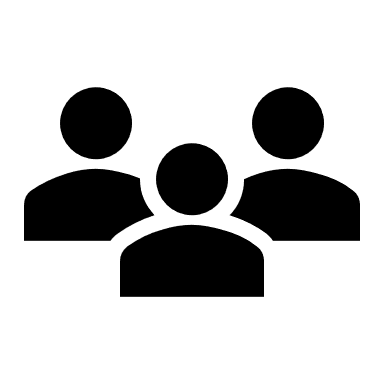 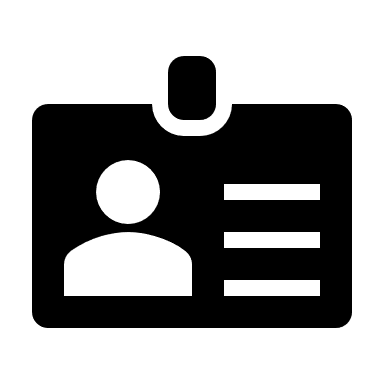 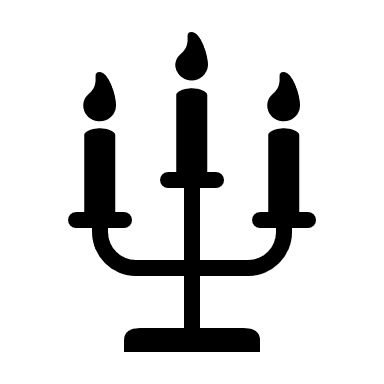 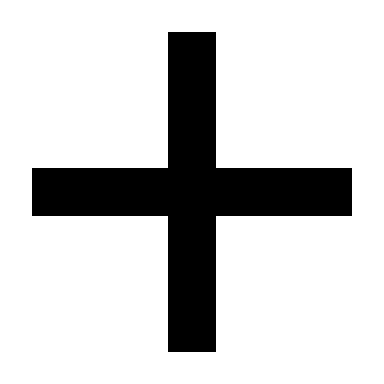 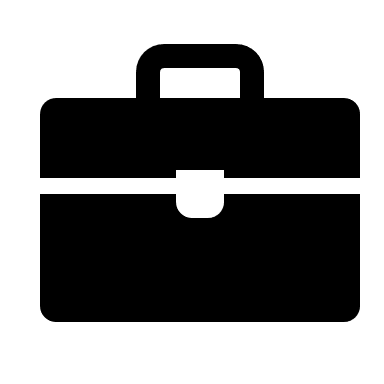 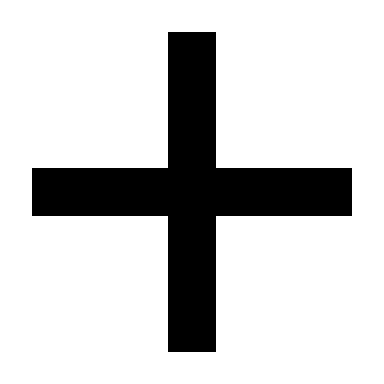 Personal
Ministerial
Academic
Spiritual
Professional
Theological
Community
Learning      Growing     Serving
4
[Speaker Notes: Sarah 

Educate whole person
Include Chaplaincy support – (PT/LM/Spiritual Mentor in practice agency)
Small teaching groups
Year tutor etc]
Synthesis
Practice modules
The aim of the practice component of the course is to encourage students to develop their understanding, skills and practice as professional workers in different Professional Practice Agencies (PPAs) including churches, voluntary and statutory sector organisations. 
Rooted in a main PPA. 
The work-based learning students do is designed to help them pull together all they are learning through different aspects of the course.
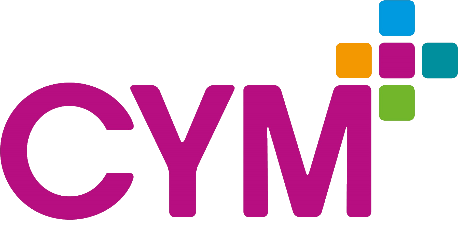 Practice in Context (MA)
Main Practice400 Hours (in first 2 years)Context related to specialism
(Deepening practice)
Alternative Practice80 hoursDifferent related context or experience
(Broadening practice).
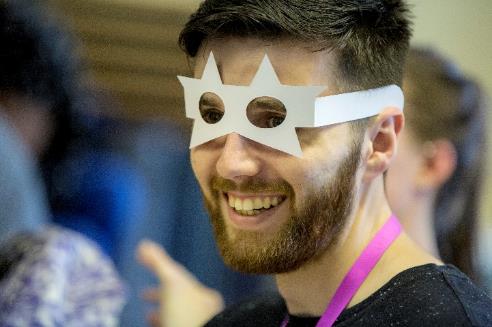 Learning      Growing     Serving
7
[Speaker Notes: Graham

Echoes rationale for BA – 1 alt placement.
MOST students use employment as Main Placement, but varies (flexibility)]
Pointers
At least 50% face to face
Youth Work placements must be majority with 11-19 age group
Working in a team/coordinating volunteers/staff
MA students and strategic development
Increasing responsibility
Transforming ministry
DBS (Safe to Practice)
Learning agreement
Promoting holistic support around the student and their development
CYM Competencies (mapped, for Youth Work students, to NOS, and to Chaplaincy Standards)
Values, principles and practice
Leadership and management 
Communities and contexts
Learning and informal education
Building purposeful relationships
Professional and ministerial formation
A space to ‘evidence’, give account for and voice to practice.
A place to develop reflection in  drawing together practice, theology and theory.
A space for others to speak into the student’s practice, allowing them to learn and develop further. 
A space to consider how different strands of practice and development become an integrated tapestry.
A space for students to be challenged, to challenge themselves and to celebrate what God is doing through them.
A space to set targets
A space to develop and reflect strategically
A space to get creative
The portfolio
Portfolio tasks may include
Directed tasks
SWOT analyses
Session plans
Photographs/artefacts
Reflective accounts/blogs/vlogs/critical incidents
Gathering evidence
Timesheets
Observations of practice
Self/PT/LM assessments
Timeline
Placement set-up meeting (virtual, with documents returned)
Search for and appointment of Practice Tutors
Term 1 – student begins in placement
Weekly (at least fortnightly) supervision meetings with Line Managers to plan and evaluate work – ‘nuts and bolts’.
3 way/tripartite meeting between PT, LM and Student (November?)
Regular student-PT meetings (10 meetings across the two years of your PgDip)
Observe student in practice
Mid year formative assessment 30.01.23
(Parity)
Summative Assessment for year 19.06.23
Practice Tutors
Non-managerial ‘supervision’
(Usually) local, but outside your agency
Qualified Youth Worker if appropriate to your pathway
10 meetings across the course of the first two years (PgDip) of your studies.
3-Way meetings –  at least one in each year. 
Encourages reflective practice and development of the portfolio
Students submit work 48 hours before each meeting
Assessing Practice
Knowledge  & Understanding
Reflective Journals
Directed Tasks
Skills & Practice
Physical Evidence
Observations
Safe to Practice (pass/fail)
Skills in Observations and Assessments
The word assessment comes from the Latin ad sedere which means to sit down beside - assessment should primarily be about providing guidance and feedback (feed-forward) to students.
Purpose of Professional Practice Assessment
Formative and summative               
To aid learning and help students identify strengths, weaknesses, progress and areas they need to develop in
Certification/accreditation linked to the professional qualifying element of pathways.
Graham and Ward (2019:1)
Accompanying on learning journeys – using tools…
Line Manager’s Tasks
Observation
One specific session
One specified competence
Observations are normally of a specific session or context.
Be clear and give specific examples where possible.
Make suggestions for future practice or development
Don’t feel you have to comment on every competence element
Assessment
Twice year summary
Completing Mid and End of Year Assessments
Promote development
Try to be unbiased and fair and aware of your own values and ‘biases’.
Remember that students are not necessarily  expected to be able to deal, at this stage, with complex or unexpected situations
Be specific in feedback
Please return forms on time!
Helping Struggling Students
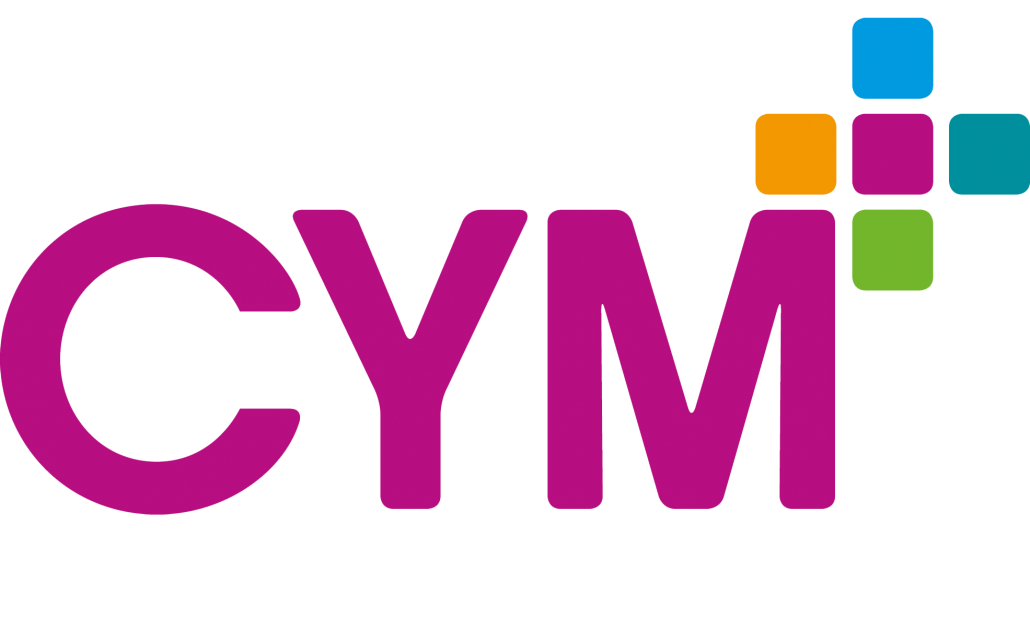 Clearly inform the student of the criteria and standards where they are potentially failing in enough time to enable them to demonstrate to the contrary
Enable students to maximize opportunities to develop competence 
Emphasise the need to make good use of their professional practice tutorials and professional formation group
Complete our responsibilities in respect of fieldwork professionally and in good time
If in doubt, contact us!
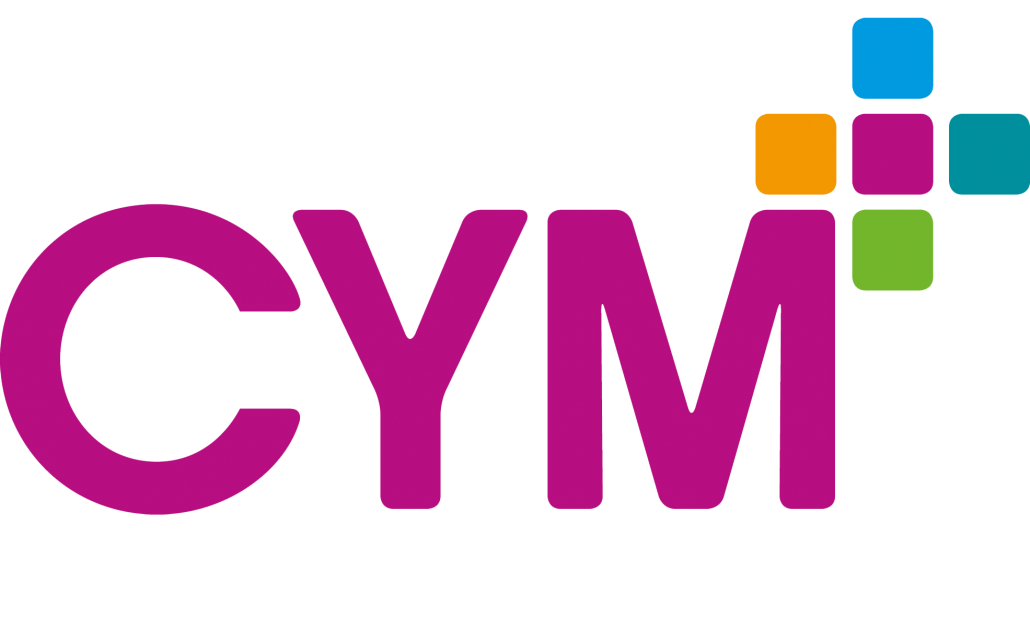 Please do not hesitate to contact us around any part of the assessment process. 
We will be very happy to answer any questions or provide additional support if necessary.
MyCYM: All courses
Glossary